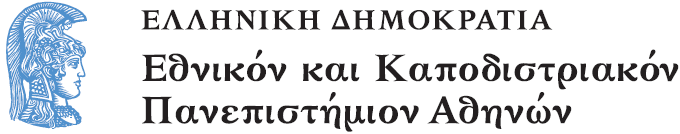 Ιστορία Αρχαίων Ανατολικών Εκκλησιών
Ενότητα 04: Η Κοπτική Εκκλησία Γ΄– η Εκκλησία Tewahedo της Αιθιοπίας (και Ερυθραίας)

Δημήτριος Ν. Μόσχος
Θεολογική Σχολή
Τμήμα Θεολογίας
Σκοποί  ενότητας
Επανάληψη βασικών όρων
Η πληροφόρηση για τα βασικά γεωγραφικά και ιστορικά δεδομένα της Αιθιοπικής Εκκλησίας
Η ένταξη βασικών πληροφοριών για τη γένεση και την εσωτερική εκκλησιαστική ζωή (μοναχισμός, τέχνη, ρόλος Ιουδαϊσμού κλπ) της Αιθιοπίας στο γενικότερο σύνολο της Εκκλησιαστικής Ιστορίας
Ἀρχαῖες Ἀνατολικές Ἐκκλησίες: Εἶναι οἱ ἐκκλησίες πού προέκυψαν ἀπό τή διάσπαση μέ βάση (πρόφαση;) τόν Χριστολογικό Ὅρο τῆς Χαλκηδόνος (451).
Oriental Orthodox Churches
ἡ Κοπτική (Αἴγυπτος καί ἐξωτερικό)
ἡ Αἰθιοπική
ἡ Ἐκκλησία τῆς Ἐρυθραίας (μετά το 1993)
ἡ Συροϊακωβιτική (Συροορθόδοξη λένε οἱ ἴδιοι) τῆς Δυτικῆς Συρίας (σήμερα Συρία, Τουρκία)
ἡ Νεστοριανική (ἀνατολικῆς Συρίας καί Ἀσίας)
ἡ Συριακή τῆς Ἰνδίας (Μαλαμπάρ στή Β. Ἰνδία) καί
ἡ Ἀρμενική Ἀποστολική Ἐκκλησία (Ἀρμενία, Τουρκία καί ἐξωτερικό).
Χάρτης
Εικόνα 1
Αιθιοπία (1/3)
Εικόνα 2: Χάρτης του σημερινού κράτους της Αιθιοπίας.
Αιθιοπία (2/3)
Εικόνα 3: Χάρτης με τα ιστορικά τμήματα του σημερινού κράτους της Αιθιοπίας.
Αιθιοπία (3/3)
Εικόνα 4: Χάρτης με τις περιοχές των αιθιοπικών γλωσσών.
Kebra Nagast
Εικόνα 5: Απόσπασμα από χειρόγραφο του Kebra Nagast (Βίβλου των βασιλέων) στη γλώσσα Ge’ez.
Θρησκευτικός χάρτης
Εικόνα 6: Σχεδιάγραμμα του θρησκευτικού χάρτη της Αιθιοπίας κατά τη μεσαιωνική περίοδο.
Εκκλησία Bete Girgis (1/2)
Εικόνα 7
Εκκλησία Bete Girgis (2/2)
Εικόνα 8
Ναός
Εικόνα 9
Αγία Μαρία Σιών (1/2)
Εικόνα 10: Περίβολος της αγίας Μαρίας Σιών στην Αξώμη.
Αγία Μαρία Σιών (2/2)
Εικόνα 11: Περίβολος της Αγίας Μαρίας Σιών στην Αξώμη.
Τελετή
Εικόνα 12: Τελετή σε ναό της Αντίς Αμπέμπα
Τέλος Ενότητας
Χρηματοδότηση
Το παρόν εκπαιδευτικό υλικό έχει αναπτυχθεί στo πλαίσιo του εκπαιδευτικού έργου του διδάσκοντα.
Το έργο «Ανοικτά Ακαδημαϊκά Μαθήματα στο Πανεπιστήμιο Αθηνών» έχει χρηματοδοτήσει μόνο την αναδιαμόρφωση του εκπαιδευτικού υλικού. 
Το έργο υλοποιείται στο πλαίσιο του Επιχειρησιακού Προγράμματος «Εκπαίδευση και Δια Βίου Μάθηση» και συγχρηματοδοτείται από την Ευρωπαϊκή Ένωση (Ευρωπαϊκό Κοινωνικό Ταμείο) και από εθνικούς πόρους.
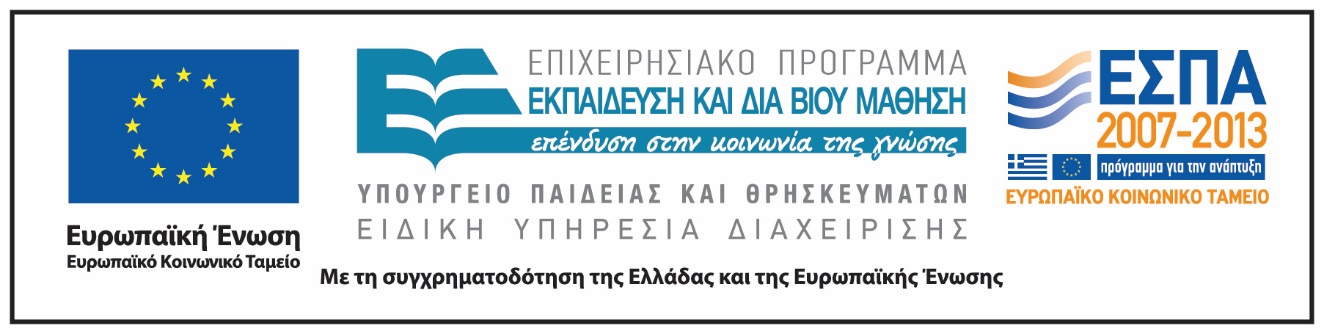 Σημειώματα
Σημείωμα Ιστορικού Εκδόσεων Έργου
Το παρόν έργο αποτελεί την έκδοση 1.00.
Σημείωμα Αναφοράς
Copyright Εθνικόν και Καποδιστριακόν Πανεπιστήμιον Αθηνών, Δημήτριος Μόσχος 2014. «Ιστορία Αρχαίων Ανατολικών Εκκλησιών. Κοπτική Εκκλησία Γ΄ Η Εκκλησία Tewahedo της Αιθιοπίας (και της Ερυθραίας)». Έκδοση: 1.0. Αθήνα 2014. Διαθέσιμο από τη δικτυακή διεύθυνση: http://opencourses.uoa.gr/courses/THEOL1/
Σημείωμα Αδειοδότησης
Το παρόν υλικό διατίθεται με τους όρους της άδειας χρήσης Creative Commons Αναφορά, Μη Εμπορική Χρήση Παρόμοια Διανομή 4.0 [1] ή μεταγενέστερη, Διεθνής Έκδοση.   Εξαιρούνται τα αυτοτελή έργα τρίτων π.χ. φωτογραφίες, διαγράμματα κ.λ.π.,  τα οποία εμπεριέχονται σε αυτό και τα οποία αναφέρονται μαζί με τους όρους χρήσης τους στο «Σημείωμα Χρήσης Έργων Τρίτων».
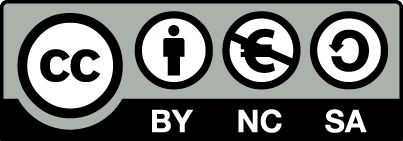 [1] http://creativecommons.org/licenses/by-nc-sa/4.0/ 

Ως Μη Εμπορική ορίζεται η χρήση:
που δεν περιλαμβάνει άμεσο ή έμμεσο οικονομικό όφελος από την χρήση του έργου, για το διανομέα του έργου και αδειοδόχο
που δεν περιλαμβάνει οικονομική συναλλαγή ως προϋπόθεση για τη χρήση ή πρόσβαση στο έργο
που δεν προσπορίζει στο διανομέα του έργου και αδειοδόχο έμμεσο οικονομικό όφελος (π.χ. διαφημίσεις) από την προβολή του έργου σε διαδικτυακό τόπο

Ο δικαιούχος μπορεί να παρέχει στον αδειοδόχο ξεχωριστή άδεια να χρησιμοποιεί το έργο για εμπορική χρήση, εφόσον αυτό του ζητηθεί.
Διατήρηση Σημειωμάτων
Οποιαδήποτε αναπαραγωγή ή διασκευή του υλικού θα πρέπει να συμπεριλαμβάνει:
το Σημείωμα Αναφοράς
το Σημείωμα Αδειοδότησης
τη δήλωση Διατήρησης Σημειωμάτων
το Σημείωμα Χρήσης Έργων Τρίτων (εφόσον υπάρχει)
μαζί με τους συνοδευόμενους υπερσυνδέσμους.
Σημείωμα Χρήσης Έργων Τρίτων (1/2)
Το Έργο αυτό κάνει χρήση των ακόλουθων έργων:
Εικόνες/Σχήματα/Διαγράμματα/Φωτογραφίες
Εικόνα 1: Copyright: Google Maps, Πηγή: http://www.google.gr/maps
Εικονα 2: Copyrighted, Σύνδεσμος: http://commons.bcit.ca/catt_trax/TripOne/ethiopia.htm Πηγή: Microsoft Encarta 
Εικόνες 3-6: Copyrighted, Πηγή: Μεθοδίου Αξώμης (Φούγια), Ο Χριστιανισμός και ο Ιουδαϊσμός εν Αιθιοπίᾳ Νουβίᾳ και Μερόῃ, τ. Α΄, Αθήναι 1979.
Εικόνα 7: Copyrighted: Σύνδεσμος: http://4.bp.blogspot.com/_dtQBMBowNV4/SER_90CaqNI/AAAAAAAAAq0/khDUpslkiYA/s400/Lalibela%2Bgiorgis.jpg
Εικόνα 8: Copyrighted, Σύνδεσμος: www.earth-cultures.com/images/ww/side/ethiopia10d-02.jpg Πηγή: www.earth-cultures.com/
Σημείωμα Χρήσης Έργων Τρίτων (2/2)
Το Έργο αυτό κάνει χρήση των ακόλουθων έργων:
Εικόνες/Σχήματα/Διαγράμματα/Φωτογραφίες
Εικόνα 9: Copyright: Creative Commons Attribution-ShareAlike License;  Σύνδεσμος: http://upload.wikimedia.org/wikipedia/commons/thumb/7/75/Hanging_Church10.JPG/320px-Hanging_Church10.JPG  Πηγή: wikimedia.org
Εικόνα 10: Copyright: Creative Commons Attribution-ShareAlike License; Σύνδεσμος: http://commons.wikimedia.org/wiki/File:Asmara-Panorama_2.jpeg Πηγή: wikimedia.org
Εικόνα 11: Copyrighted, Σύνδεσμος: http://www.jewishvirtuallibrary.org/jsource/images/ark/ChurchwithTreasury.jpg Πηγή: http://www.jewishvirtuallibrary.org/ 
Εικόνα 12: Copyright: Encyclopædia Britannica, Inc Σύνδεσμος: http://media-2.web.britannica.com/eb-media/47/91747-004-D41157FA.jpg Πηγή: http://www.britannica.com/